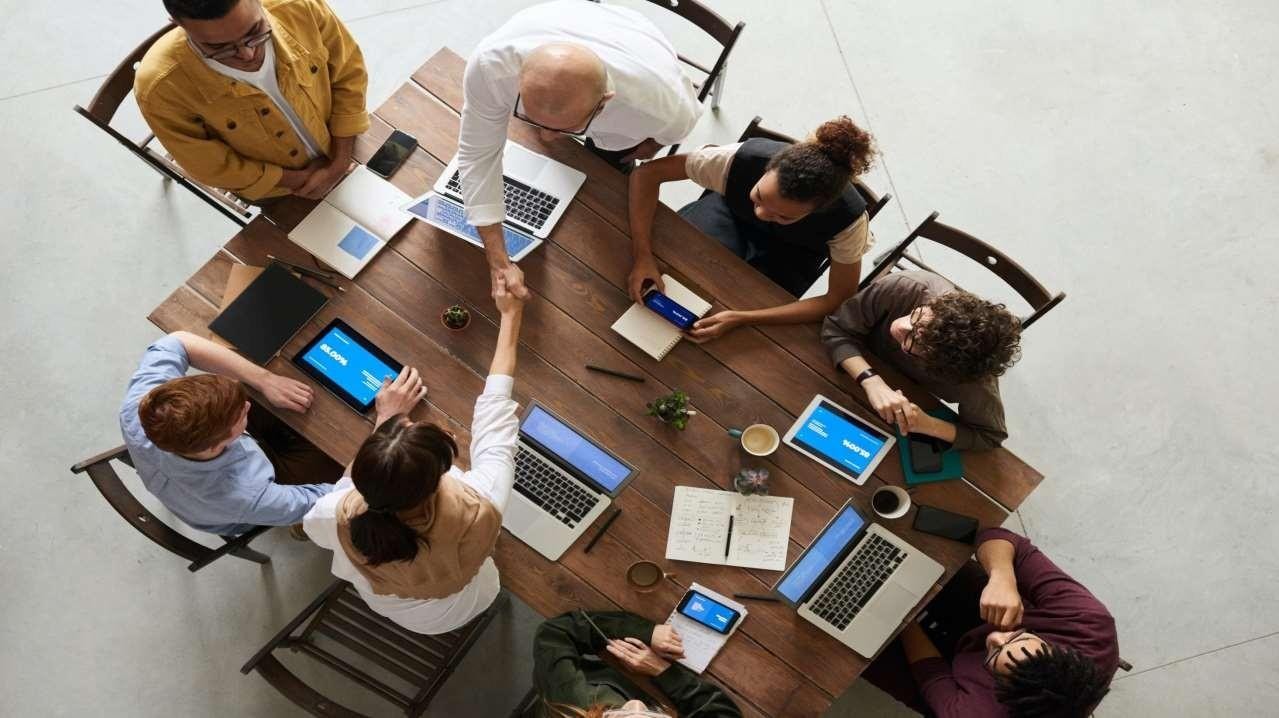 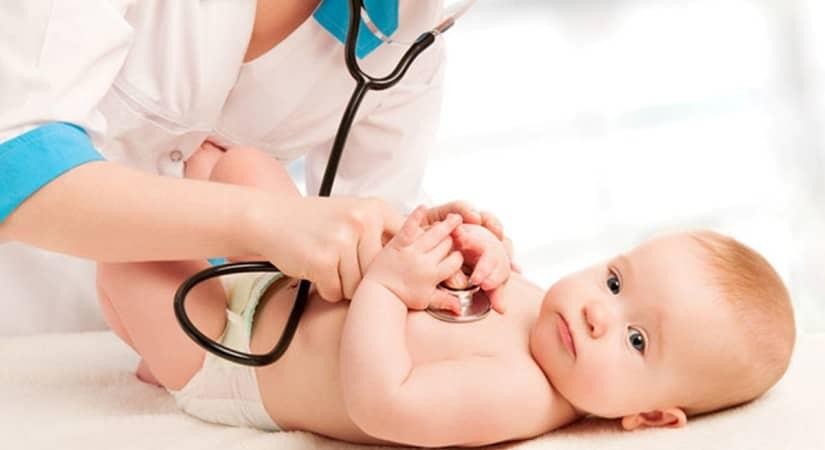 16th World Conference on  Gynecology, Obstetrics and  Women Health
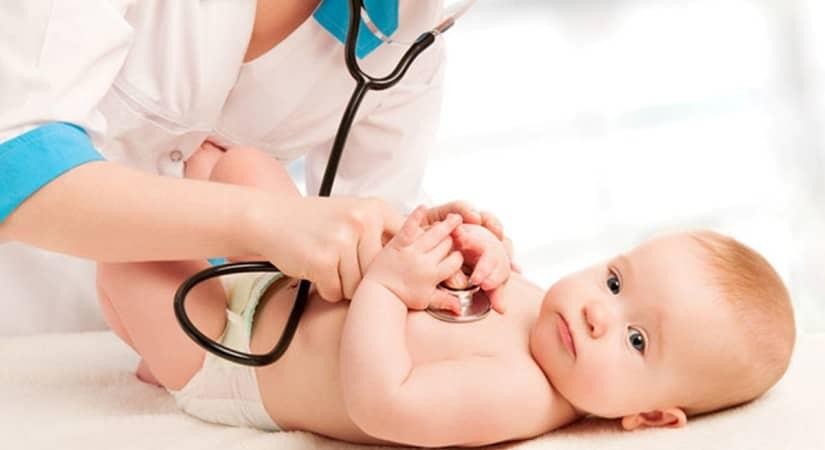 GYNECOLOGY 2024
December 12-13 , 2024  Rome, Italy

THEME

{CME-CPD Accreditations Available}  Innovations and Advancements in Gynecology and Obstetrics and Women health
MAIL: gynecology@globalannualsummit.com
URL: https://gynecology.healthconferences.org/
R E G I S T R A T I O N	&	T I M I N G S
Dec  12, 2024 ( 1 0 : 0 0 AM   t o   6 : 0 0 P M )
Dec  13 , 2024 ( 1 0 : 0 0 AM   t o   6 : 0 0 P M )
GYNECOLOGY 2024
G R O U P	P H O T O	T I M E
E N D   O F   S E S S I O N
ROME, ITALY
Please try your best to attend the Conference. If you could not attend, please  let us know : gynecology@globalannualsummit.com
https://gynecology.healthconferences.org/
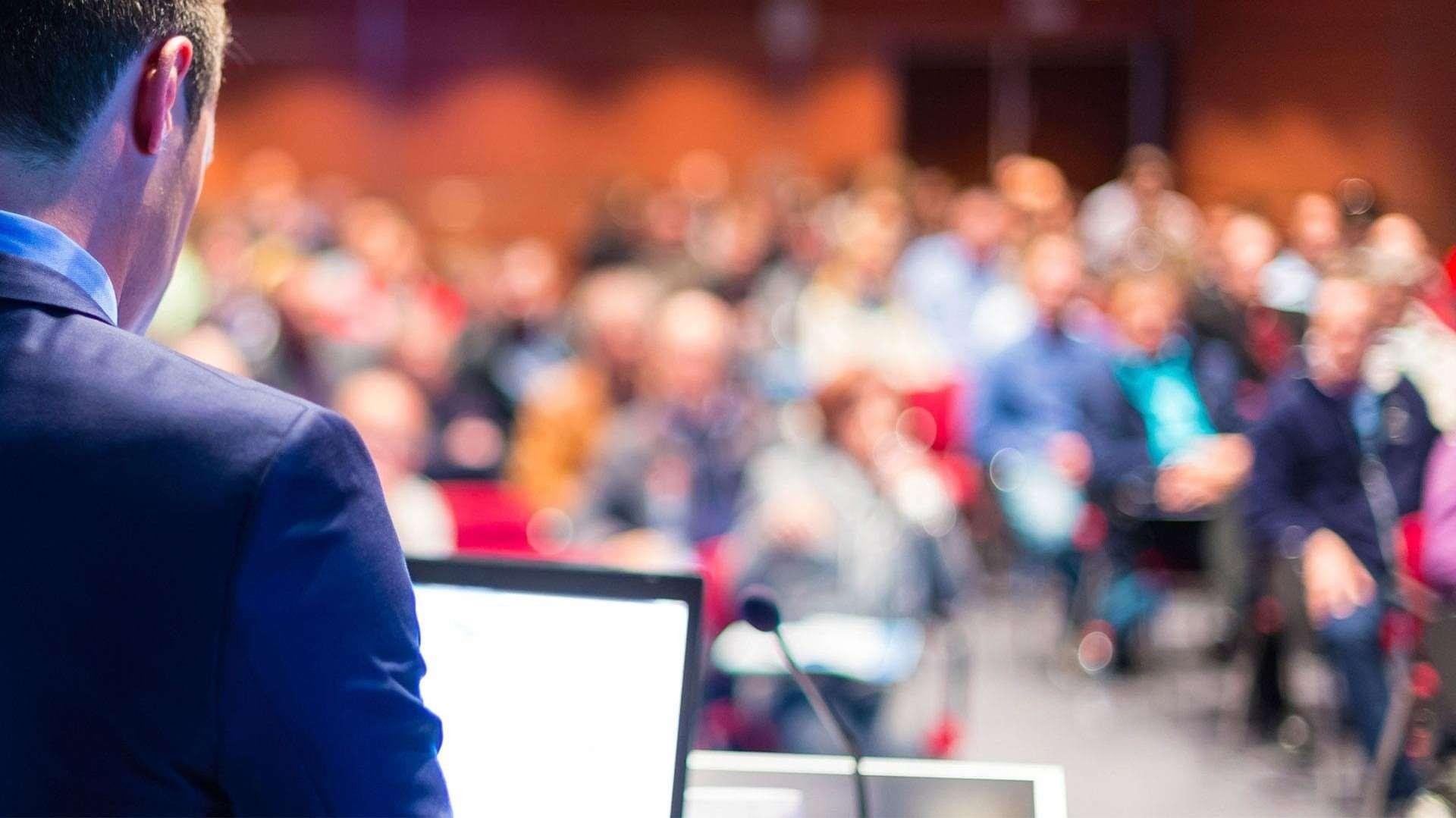 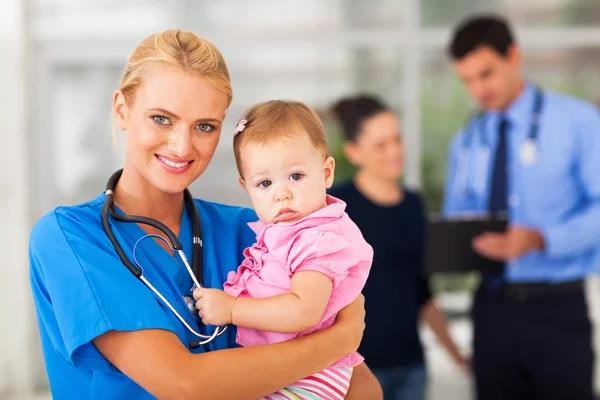 V E N U E
GYNECOLOGY 2024
R o me ,  I t a l y

S PEAK E R S ’ PPT
You may submit your presentation to any of our  organizers on the day of your talk. If you are facing  any kind of Problem.
To Register Online, Please visit
https://gynecology.healthconferences.org/registration.php